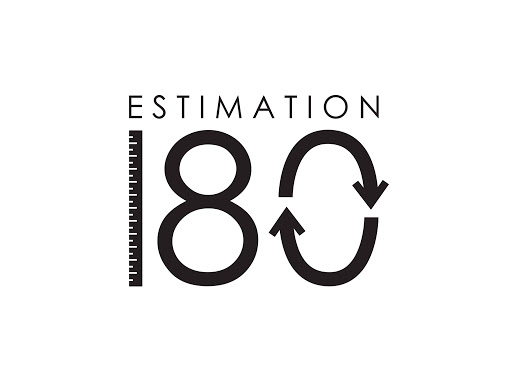 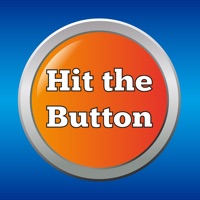 Starters
Today’s estimation.

http://www.estimation180.com/day-109.html

This is a well known book that we have at Handsworth.  You can have 10 pages either side for the point.
Use Hit the Button to practise times tables and division skills.


https://www.topmarks.co.uk/maths-games/hit-the-button
Problems of the day
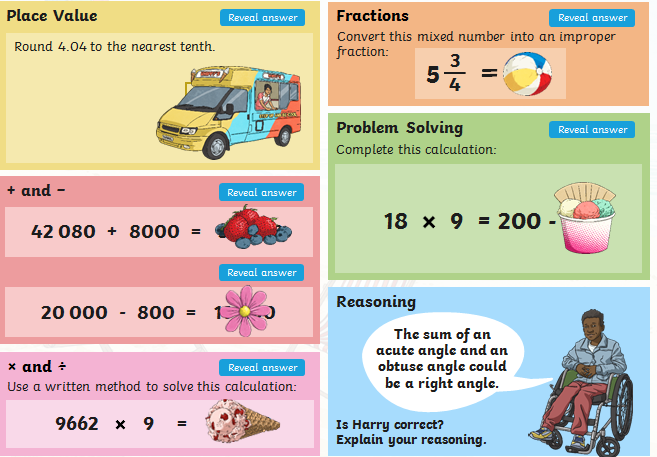 Answers to Problems of the Day
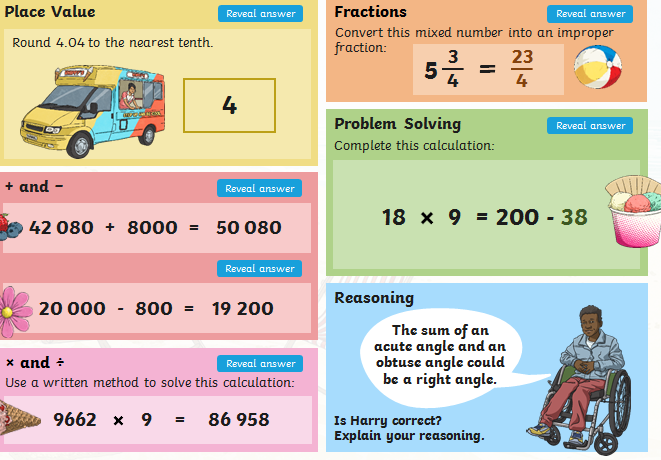 Welcome back.  Today we will be looking at Subtracting Mixed Numbers. You will find the video in SUMMER TERM –Week 5 (w/c 18th May).  It is lesson 4.
https://whiterosemaths.com/homelearning/year-5/
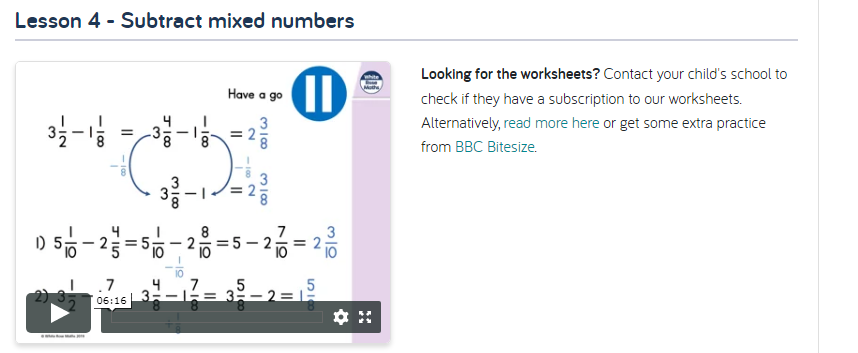 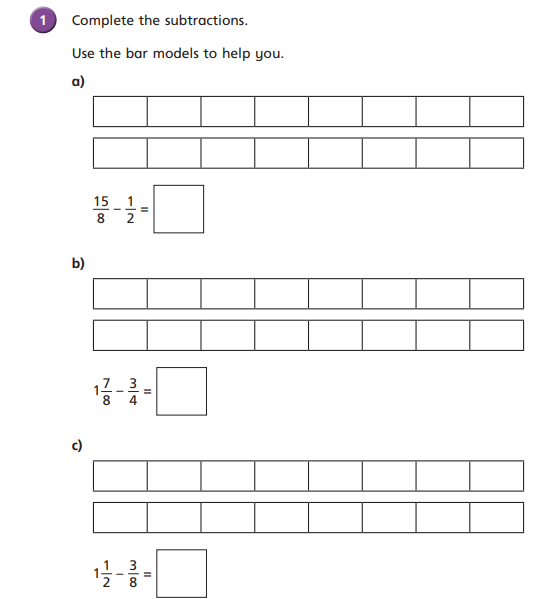 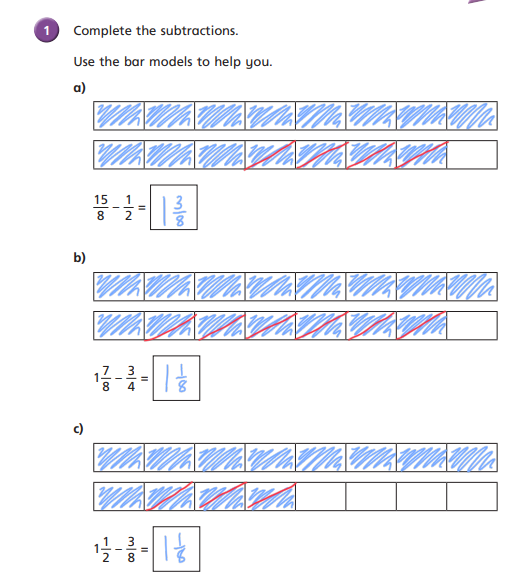 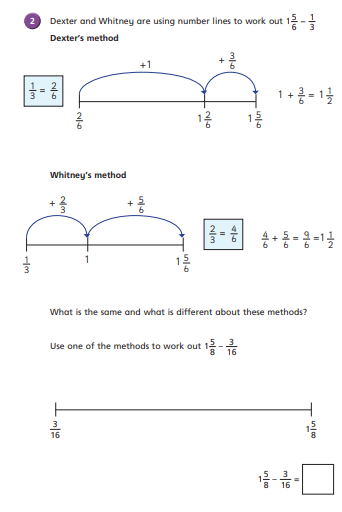 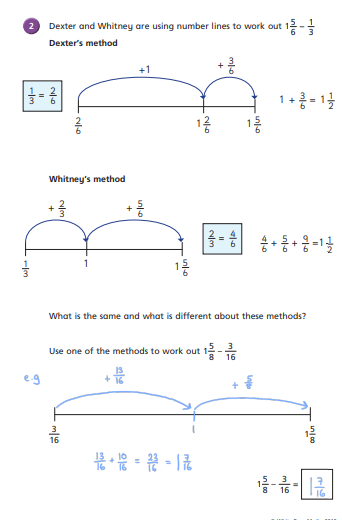 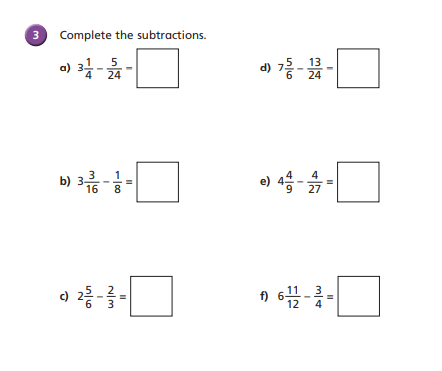 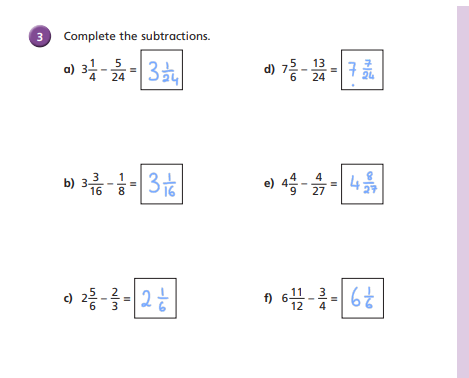 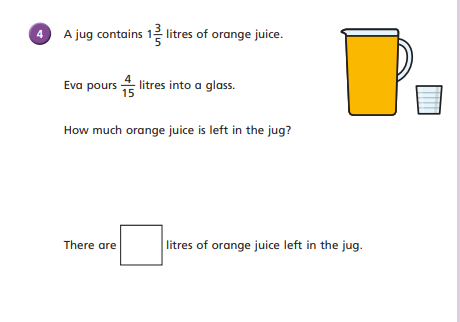 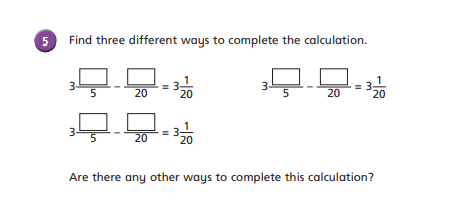 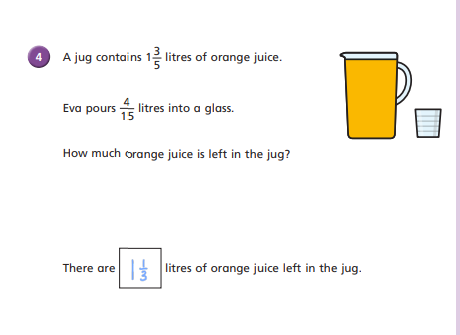 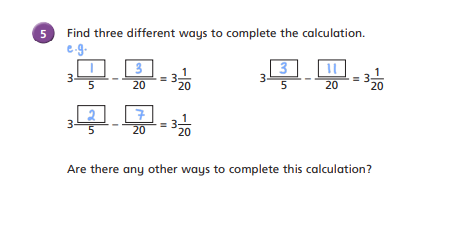 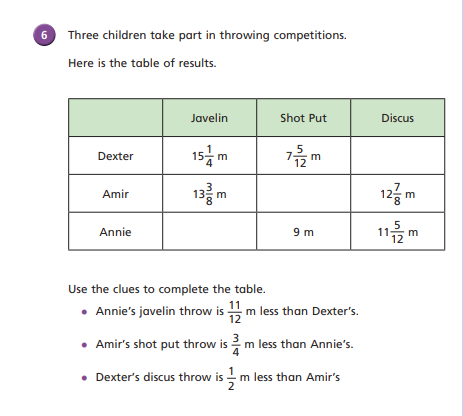 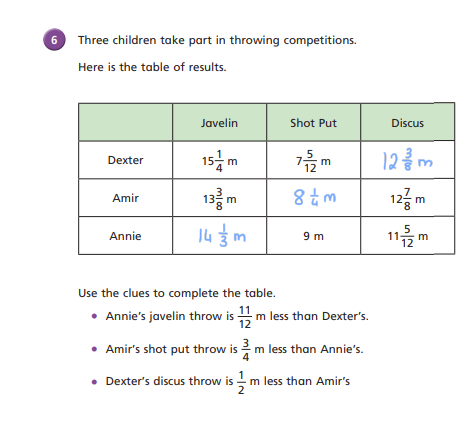